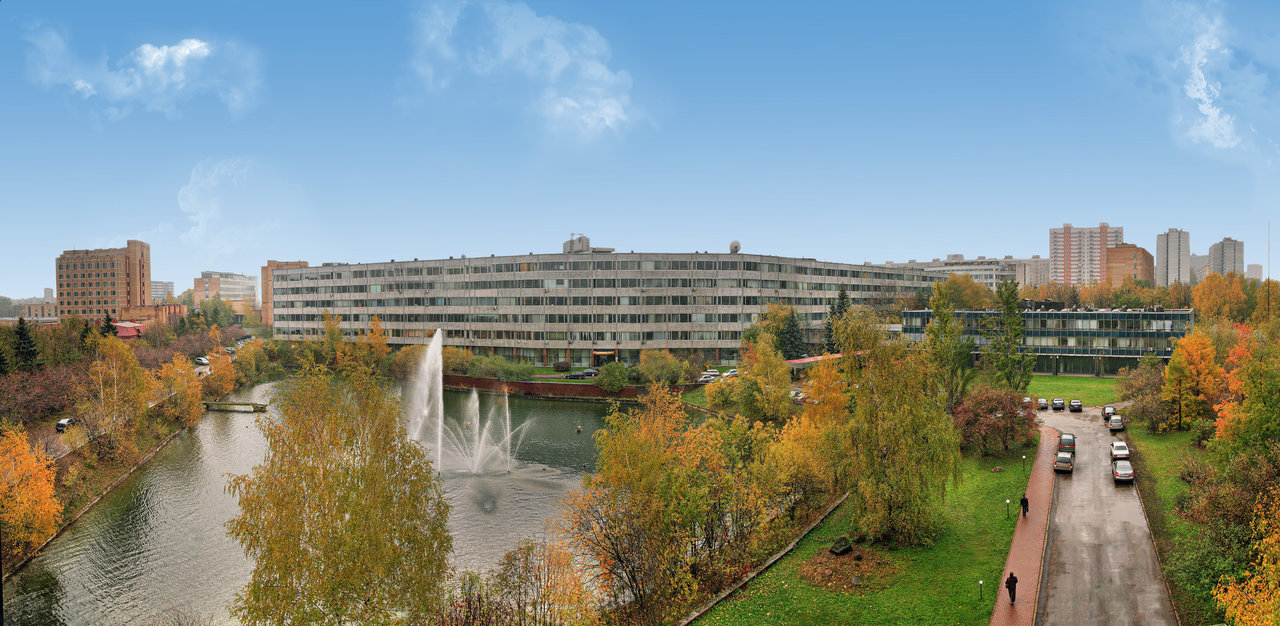 Биоэтика как инструмент достижения социального равновесия при смене парадигмы взаимоотношения врача и пациента в условиях информационной революции
Мешков Дмитрий Олегович, д.м.н.
ИПУ им. В.А. Трапезникова РАН
Информационная революция – это:
Глу­бо­кие ка­че­ст­вен­ные из­ме­не­ния во всех сфе­рах жиз­не­дея­тель­но­сти об­ще­ст­ва, про­ис­хо­дя­щие в ре­зуль­та­те ши­ро­ко­го вне­дре­ния но­вых средств хра­не­ния, об­ра­бот­ки и пе­ре­да­чи ин­фор­ма­ции (об индивидуальном и общественном здоровье, безопасности, результативности, эффективности и социальных результатах применения технологий здравоохранения);

Происходит параллельно с технологической революцией (т.е. с развитием технологий здравоохранения, включая технологии управления общественным здоровьем).
Влияние технологической революции (новые МНН) на результативность лечения (снижение смертности от онкологических заболеваний) на примере ЗНО легких в РФ (2005 – 2017 гг.) и необходимость оценки междисциплинарной информации
%
Смертность в первый год после постановки диагноза
Кумулятивный риск умереть от заболевания (в течение периода жизни, при условии отсутствия всех прочих причин смерти)
Количество новых зарегистрированных препаратов (МНН)
[Speaker Notes: На рисунке представлена динамика показателей смертности от рака молочной железы – смертность в первый год после постановки диагноза и кумулятивный риск умереть от заболевания и

Динамика Количества новых лекарственных средств (МНН, т.е. новых формул) для лечения этого заболевания.

Не вдаваясь в механизмы, почему так получилось, мы видим, что имеется обратная зависимость – чем больше инновационных препаратов доступно для лечения заболевания, тем ниже показатели смертности, а значит лучше общественное здоровье.

Рак молочной железы – это только одни пример.]
Коэффициент корреляции между количеством зарегистрированных ЛП для лечения онкологических заболеваний, смертностью в первый год после постановки диагноза и кумулятивным риском умереть от заболевания
*- данные 2005 – 2020 год), РФ, корреляция статистически достоверна, р ≤0,05.
[Speaker Notes: Мы посмотрели все онкологические заболевания, в соответствии с международной классификацией болезней МКБ-10 и количество новых формул, появившихся на рынке для лечения этих заболеваний в течение 10 лет.

Что интересно, во всех случаях мы имеем статистически достоверную обратную линейную корреляция Пирсона:

Чем больше новых возможностей для лечения, тем лучше показатели здоровья.

Вроде как очевидная истина,  но теперь – доказана]
Влияние экономической ситуации в странах мира на использование комплексного междисциплинарного подхода для повышения общественного здоровья (оценка технологий здравоохранения с позиций медицинских, экономических и социальных результатов)
Число стран в интервале
Более одной организации ОТЗ
% стран с ОТЗ
Подушевой ВПП (USD)
[Speaker Notes: Хаhактеристики стран с доходом от 5 до 20 USD per capita 

Недостаточный опыт в проведении ОТЗ, недостаточное количество специалистов, владеющих методологией и способных использовать результаты в практике здравоохранения.

Слабая информационная инфраструктура, включающая как получение фактических данных о заболеваемости и смертности, так и обеспечивающая доказательную базу управленческих решений на основе международного опыта и клинических рекомендаций.

Фрагментированные системы здравоохранения, затрудняющие формирование единого подхода на основе единых критериев оценки эффективности здравоохранения и качества медицинской помощи. 

Особенности финансирования и национальные законодательства, избыточно жестко регулирующего возможность финансирования медицинских технологий по критериям, отличным от экономии бюджета.]
Межведомственное формирование и управление общественным здоровьем: факторы, формирующие общественное здоровье и субъекты управления
Министерство здравоохранения
Министерство образования и науки
Министерство труда и социальной защиты
Министерство энергетики
Министерство природных ресурсов и экологии
Министерство промышленности и торговли
Министерство экономического развития
Министерство сельского хозяйства
Министерство спорта
Министерство строительства и ЖКХ
Фарм./мед .индустрия
Фарм./мед .индустрия
Производители С/Х продукции
Производители спорт. снаряжения
Строительные компании
Образ жизни (51%)
Внешняя среда (21%)
Генетический 
риск (18%)
Здравоохранение (10%)
Вклад факторов в формирование здоровья, %
Лисицын Ю.П., 1987
Смена парадигмы взаимодействия врача и пациента
Пациенты: Смена патриархально-патерналистического восприятия на ответственность за принятие решения о своем здоровье
Врачи: 
Изменение схемы коммуникации с пациентом, увеличение обмена информации и связанных затрат;
Активный терапевтический менеджмент;
Стратегическое планирование на основе интересов пациента;
Персонализированная (индивидуализированная) медицина
Организаторы здравохранения
Изменение планирования объемов медицинской помощи («пожизненное наблюдение», приоритет профилактики)
Изменение нормирования (информирование и информированное согласие)
Изменение системы организации медицинской помощи для достижения максимального эффекта в условиях повышенных требований и прозрачности
Итого: необходимость достижения социального равновесия в условиях:
Управленческих решений, имеющих комплексные взаимосвязанные медицинские, социальные и экономические последствия;
На основе междисциплинарных данных (медицинские, экономические и социальные аспекты бремени болезни, безопасность, результативность и эффективность технологий здравоохранения);
В условиях противоречивых и межведомственных интересов.
Биоэтика - инструмент принятия решений по проблемам, касающимся жизни и здоровья человека в условиях конфликтующих и противоречивых взглядов. Биоэтика характеризуется междисциплинарным подходом: разным видением решения проблемных ситуаций*
Два  независимых исследования (Borry, 2006 (1990 – 2003 годы), 4029 публикаций и Wangmo, 2018 (2004 – 2015 годы), 5567 публикаций)
64.6% количественных данных среди «эмпирических» исследований 
Увеличение доли публикаций, связанных с уходом за пациентами и решением практических вопросов, включая эвтаназию
Уменьшение числа публикаций с одним автором и увеличение доли коллективных публикаций
%
17,8%
15,4%
14,9%
5,4%
Увеличение количества публикаций с «эмпирическими» результатами, создание практических инструментов (MCDA, HTAi Core Model)
*Евгениус Гефенас,  председатель Межправительственного комитета по биоэтике (МПКБ)
[Speaker Notes: Если исходно преобладали философские рассуждения о том, что такое хорошо и что такое плохо, то с развитием биоэтики все более заметны стали практические результаты. При этом большая часть практических результатов была выражена в цифрах, т.е. информация стала все больше носить конкретный прикладной характер.]
Биоэтика: направления развития
Трансформация биоэтики из раздела философии в практический инструмент обеспечения доказательности данных и принятия максимально эффективных решений в обеспечении общественного здоровья при наличии конфликтующих и противоречивых интересов (от мнения экспертов к науке базирующейся на доказательных данных)

Методология интеграции междисциплинарных (медицинских, социальных и экономических) факторов с целью достижения максимальной пользы для индивидуума и общества

Формализованный этап проведения экспертизы и принятия решения на всех уровнях формирования доказательных данных 

Создание практических инструментов (этические комитеты и информированное согласие при КИ; MCDА, HTAi Core Model при ОТЗ)

Гармонизация принципов и методологий на уровне глобального и регионального сотрудничества